Teach practical skills
This resource supports the development of level 1, stage 1 design capabilities.
Contents
Introduction
Competence
Learning
Becoming a good trainer
Peyton’s 4-step approach
Demonstrate
De-construct
Re-construct
Performance
Introduction
When we talk about practical skills, we mean hands-on skills.
For example, the practical skill of frying an egg includes doing these things:
switching on the stove
cracking the egg into a frying pan
removing the egg with a spatula.
Competence
What is competence?
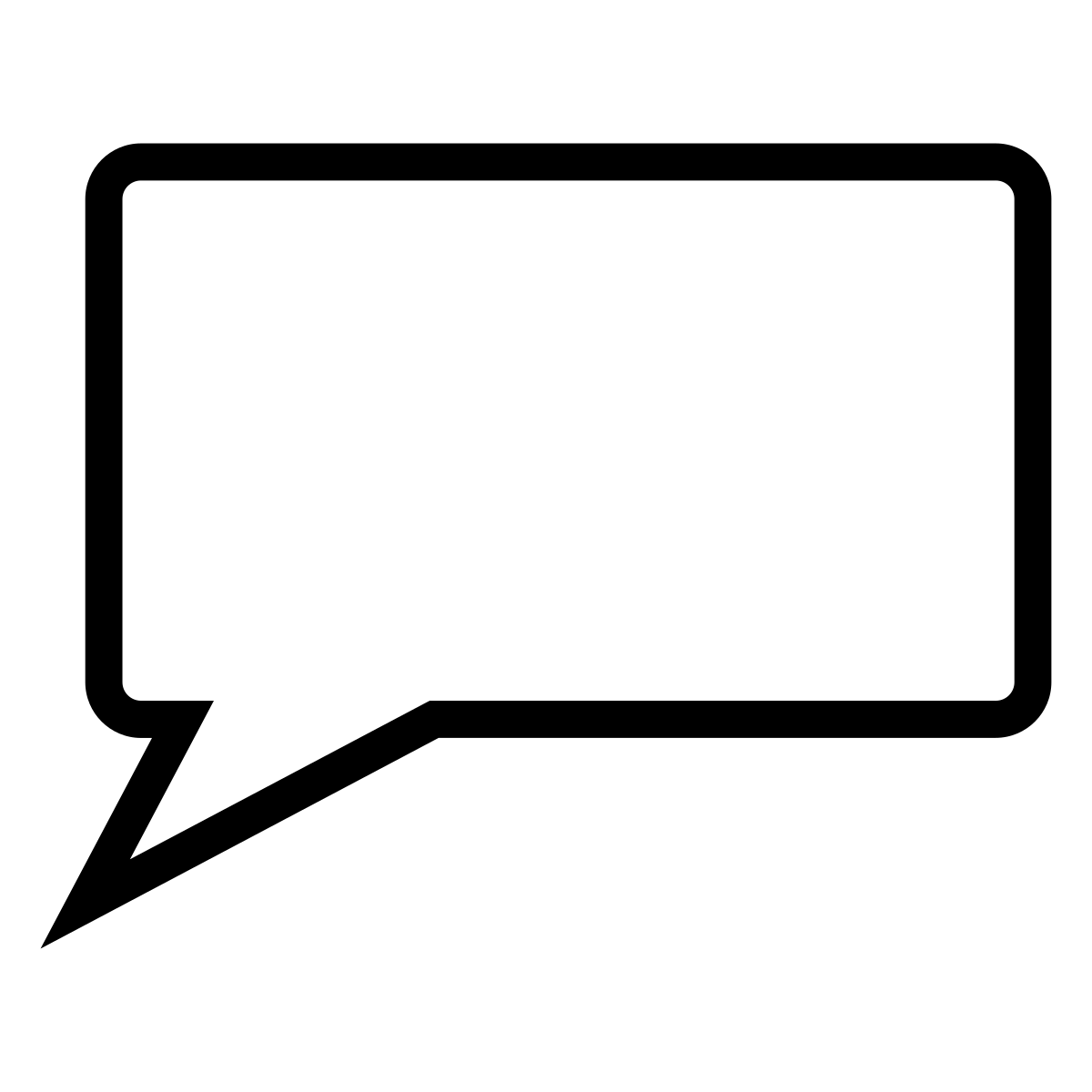 Competence refers to a person’s ability to perform tasks to the standard needed in the workplace.
Competency-based training focusses on supporting learners to become competent in skills and knowledge that are specified in a standard.
At first, we are consciously competent.
With practice, we become unconsciously competent.
When we are unconscious, we are not aware.
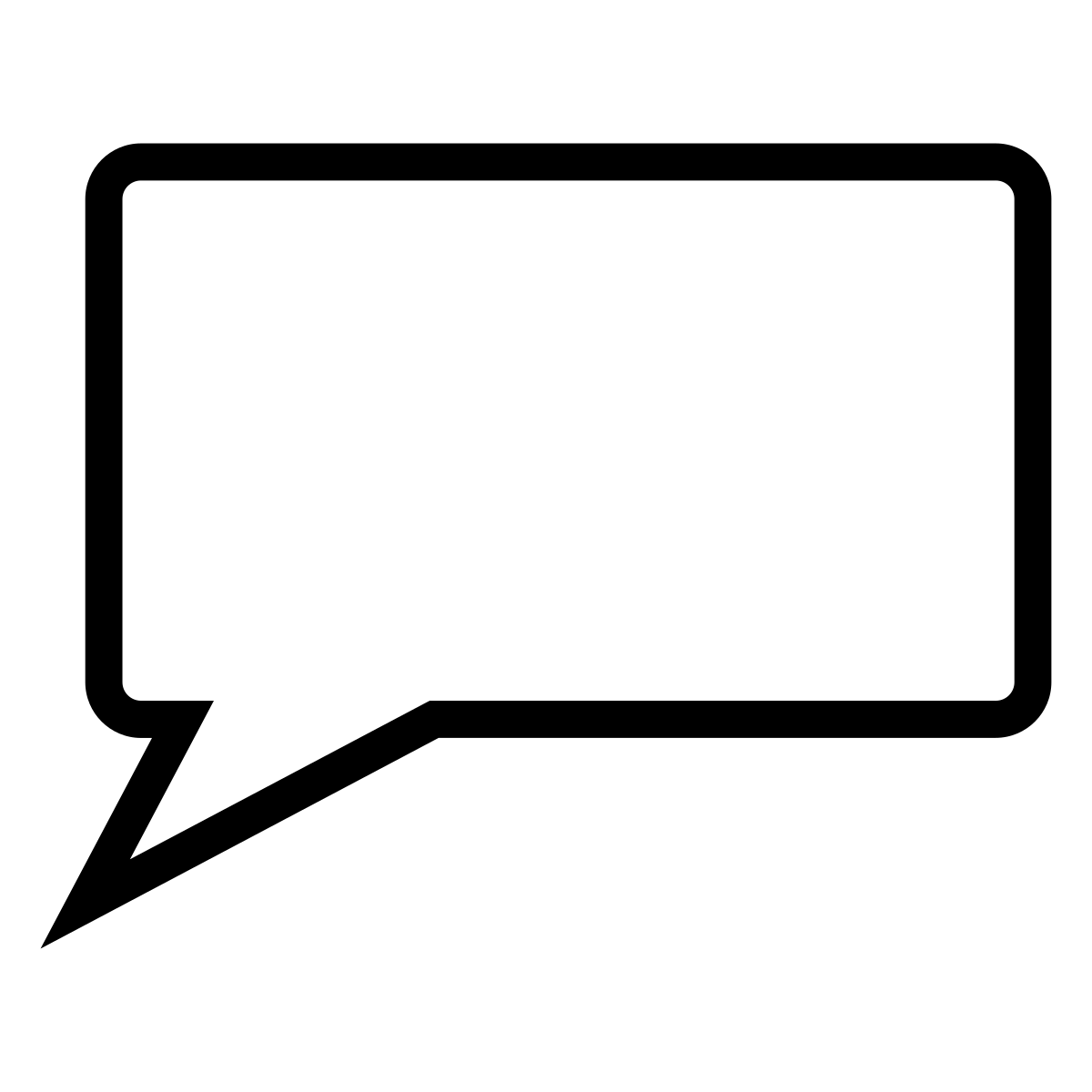 When we are conscious, we are aware.
Examples
When you first get your driver's license, you are competent, but you still think about indicating. You might still be nervous in traffic. We call this conscious competence. 
As time goes on and you get more practice, driving becomes second nature. You do not have to think about indicating – you just do it. We call this unconscious competence.
3.	Learning
How we learn
We learn by using our senses. 
There is no right or wrong way to learn.
We all learn in a variety of ways.
Learners may prefer some ways of learning over other ways.
When learners use more than one way to learn they improve their learning outcomes.
Visual activities
Learners see, watch, and observe.
Activities and resources include:
Diagrams
Graphs
Photographs
Demonstrations
Modelling
Templates
Videos.
Visual aids can help learners to see the big picture and how things fit together.
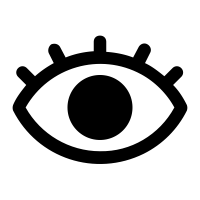 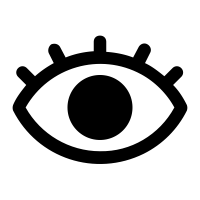 Reading and writing activities
Learners read and write about the topic.
Activities and resources include: 
Books
Online information
Written procedures
Checklists
Presentations
Research
Writing notes.
Auditory activities
Learners hear, listen, and discuss.
Auditory activities include:
Lectures
Videos
Podcasts
Verbal instruction
Group discussion
Peer support
Practical activities
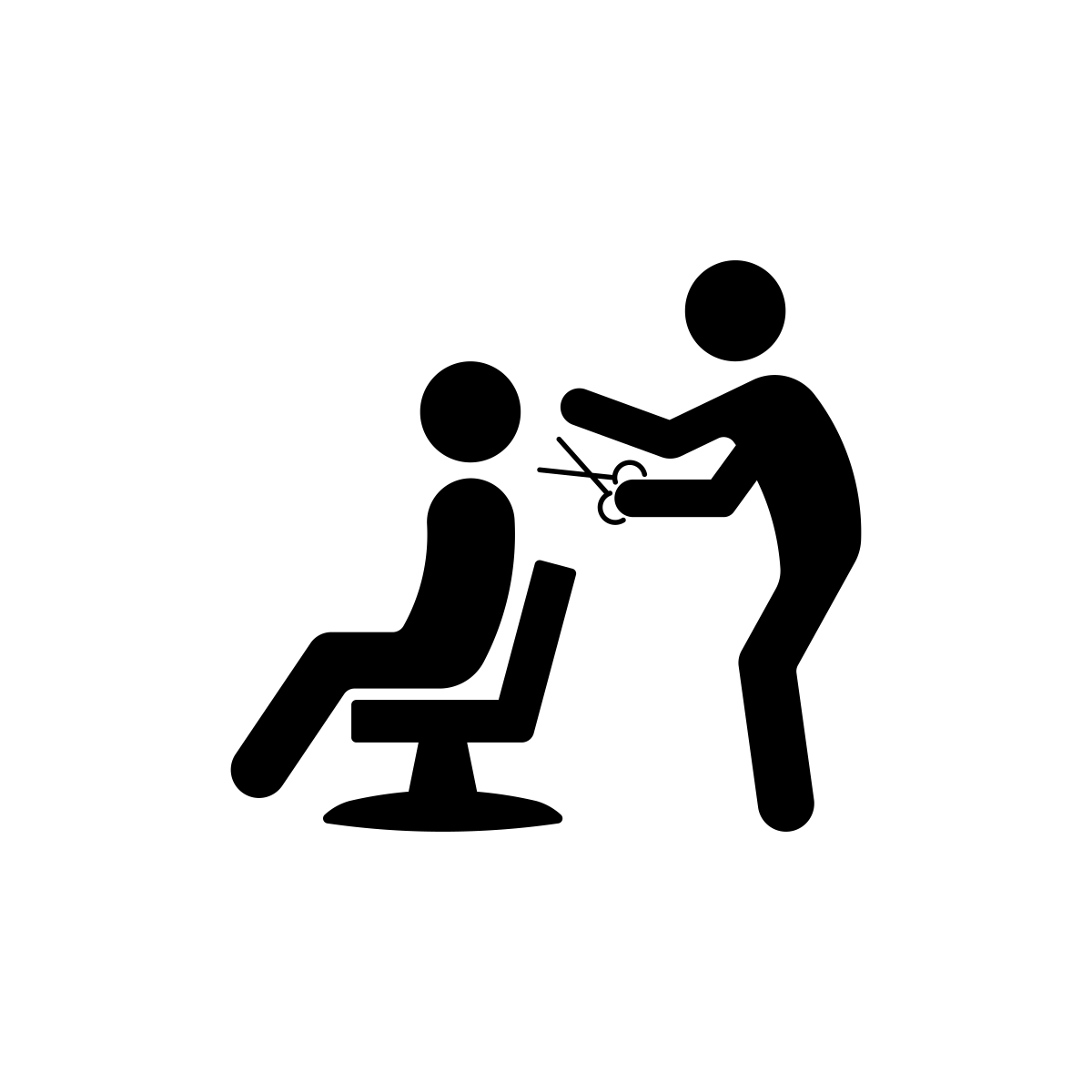 Learners use their hands to practice, make, do, build, create, and have ago.
This is also known as kinaesthetic learning. 
TVET learners often enjoy using their hands as they are often training for practical skills.
4. Becoming a good trainer
Find out about learners’ preferences by:
Asking for feedback
Observing their engagement in sessions
Using formative assessment.
Design activities using the approaches your learners prefer.
Always use a variety of activities to teach each concept.
Formative assessment checks learners’ progress toward learning outcomes. 
Some easy methods to use, that do not stress the learners, are:
A fun quiz - try Mentimeter
Observation – watch and see how they are going
Discussion – chat through the topic to see if they understand
Ask them –ask learners how confident they feel about their learning.
5. Peyton’s four step approach
The steps
Rodney Peyton designed this approach to teach people how to do complex medical surgery. You can use the approach to teach anything practical.
Step 1: Demonstrate
What is a demonstration?
Why is this important?
Show your learners the skill at a normal pace and without comments. Demonstrate the skill in one of these ways:
Perform the skill yourself
Get someone else to perform the skill
Show a video of the skill being used
This gives your learners an overview of what the skill looks like.
Learners can see what they are aiming for.
A demonstration gives a model of what needs to be achieved.
Imagine putting together a jig-saw puzzle. You will complete it much faster and with less frustration if you know what the final picture will be.
Step 1: Examples
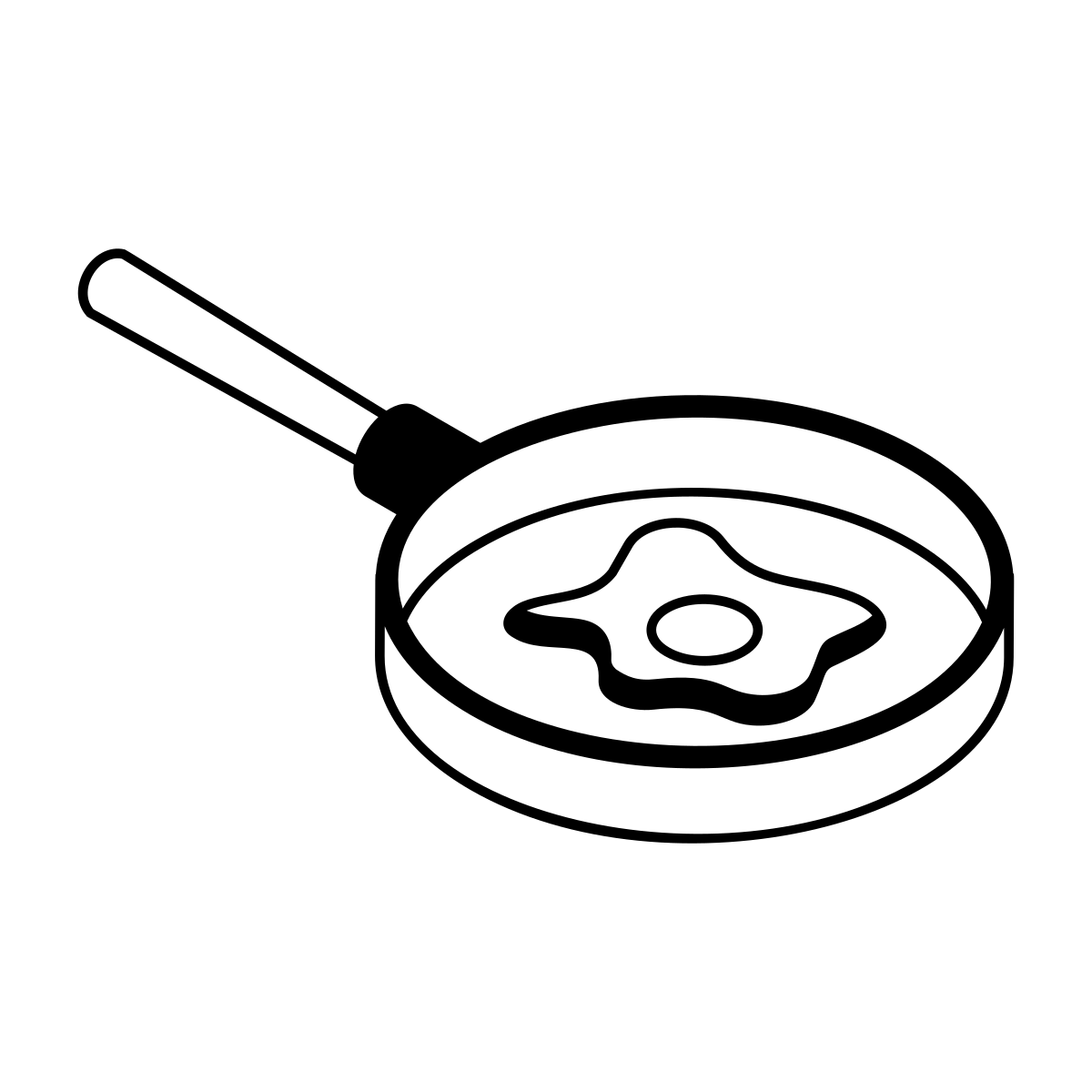 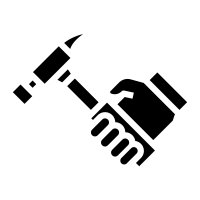 Fry an egg
Show your learners how to fry an egg. You perform this skill at a regular pace. You do not give any explanation or guidance. You just show them what the skill should look like.
Install something
Show your learners how to build something, measure something, test something or install something.
Step 2: De-construct
Why is this step important?
What is deconstruction?
Chunk the skill into smaller steps.
Demonstrate again at a much slower pace and talk through each step. 
You could:
use a video and pause before or after each step to discuss
use a presentation with illustrations, diagrams or photos and give learners notes to refer to later
There are often many small essential steps to completing a work task. 
Breaking down into these smaller steps allows learners to notice and learn about each of these. 
Spend time on every step, so your learners understand:
exactly how you do each step
why you do it this way.
Step 2: Examples
Steps to fry an egg
Steps to install something
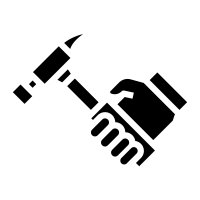 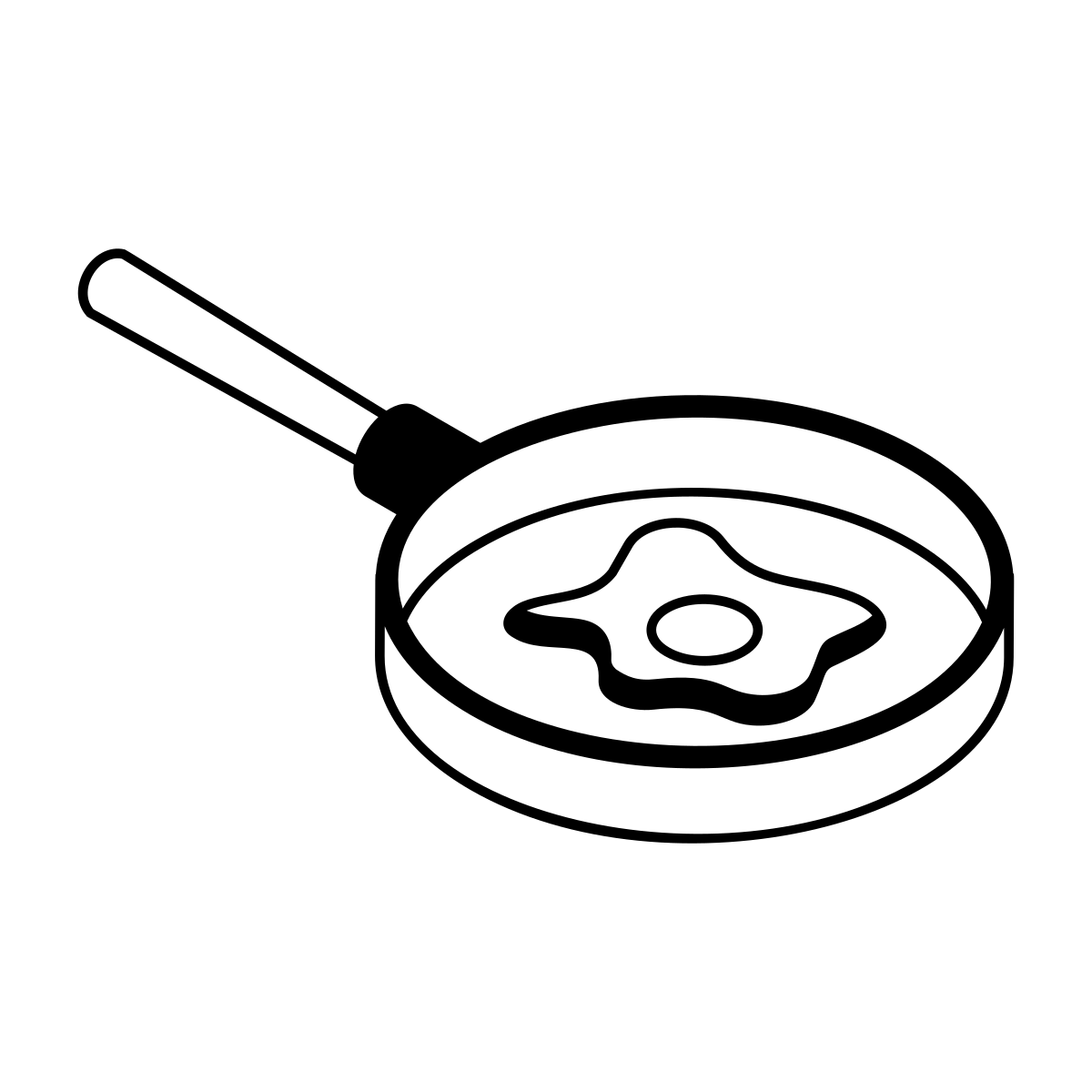 Prepare the kitchen and equipment
Check the frying pan is ready
Crack the eggs
Cook the eggs
Remove the eggs from the frying pan with a spatula
Serve the eggs
Clean the kitchen
Prepare the area for installation
Follow several steps (explain each in detail) to complete the installation
Check or test the installation
Clean the area
Carry out any maintenance on tools
Report any issues and what was completed
Step 3: Re-construct
Re-constructing is putting the steps back together again to complete the whole task.
An approach you can use:
Give your learners a scenario where the skill is needed.
Ask them you give you step-by-step instructions and directions while you do the task
You could also use a video or a guest presenter to do the task.
Repeat this approach until your learners are consciously competent. 
This means that they are competent and know they are competent.
Step 3: Further ideas
Encourage learners to use active language, as if they are doing the steps themselves. 
For example, "I am doing this. Next, I am doing that."
When a learner says, "I would do it this way", it is like they are not the person doing the action. 
When they say, "I am doing this", it is like they are doing it themselves. 
This might seem like a small thing but saying it out loud important. 
By saying, "I am doing this", learners are preparing their brains, so that they can perform the skill themselves.
Step 3: Examples
Steps to fry an egg
Steps to install something
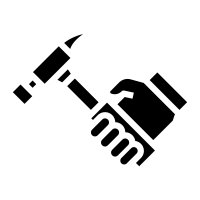 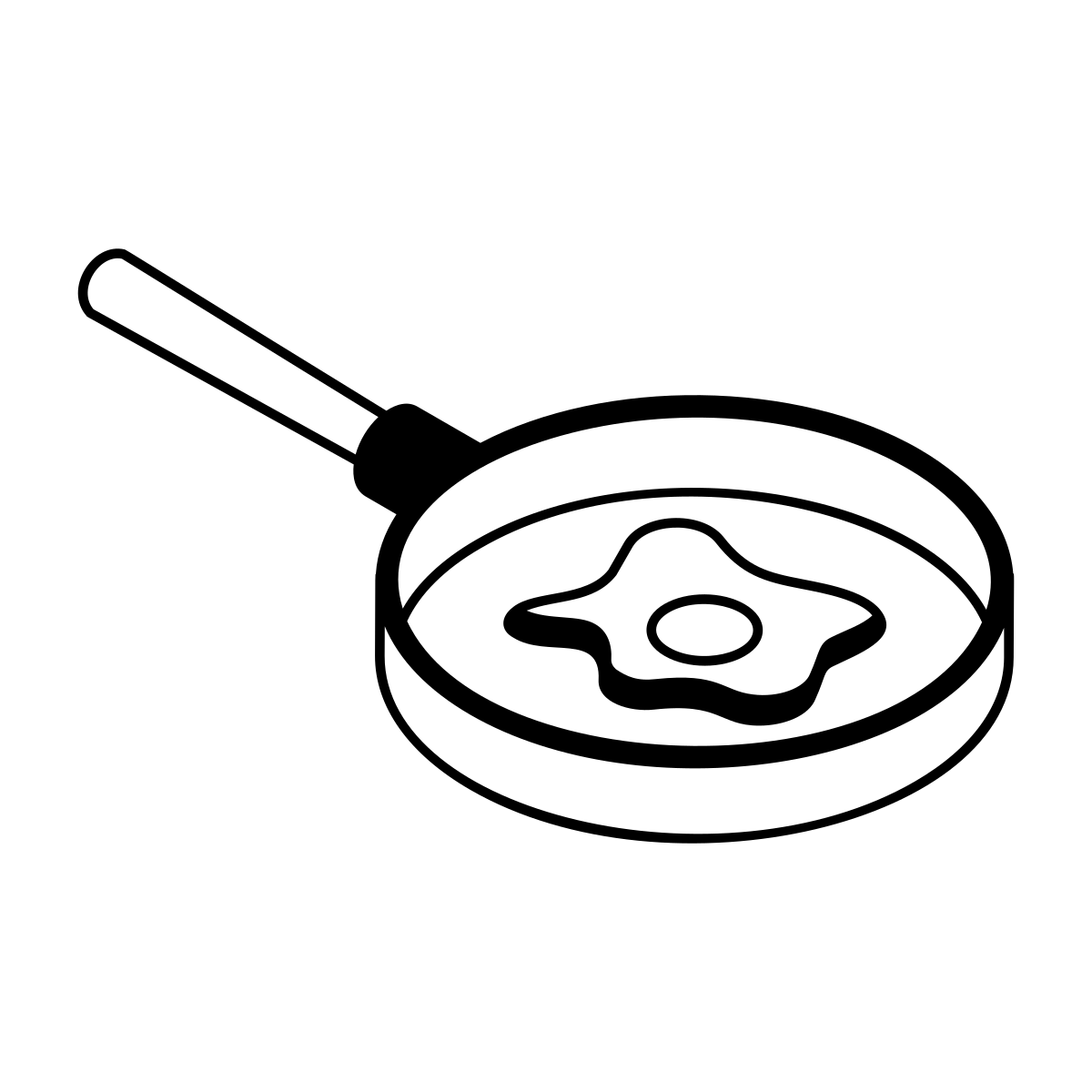 You fry the egg, but your learners tell you how to do it. 
Encourage them to begin with "I am". 
I am checking that I have all the ingredients   
I am checking that I have all the equipment
I am switching the stove on
You do the installation, but your learners will tell you how to do it. 
Encourage them to begin with "I am". 
I am checking the surface by …
I am mixing the cement by …
I am using a hammer to …
Step 4: Performance
Learners perform the skill on their own.
With practice, the skill becomes second nature to them.
They can repeat it frequently.
During this step, the learners become unconsciously competent.
They can perform the skill without thinking about the steps anymore.